TOÁN
BÀI:

                  CÁC SỐ 4, 5, 6
HOẠT ĐỘNG 1:KHỞI ĐỘNG
HOẠT ĐỘNG 2: KHÁM PHÁ
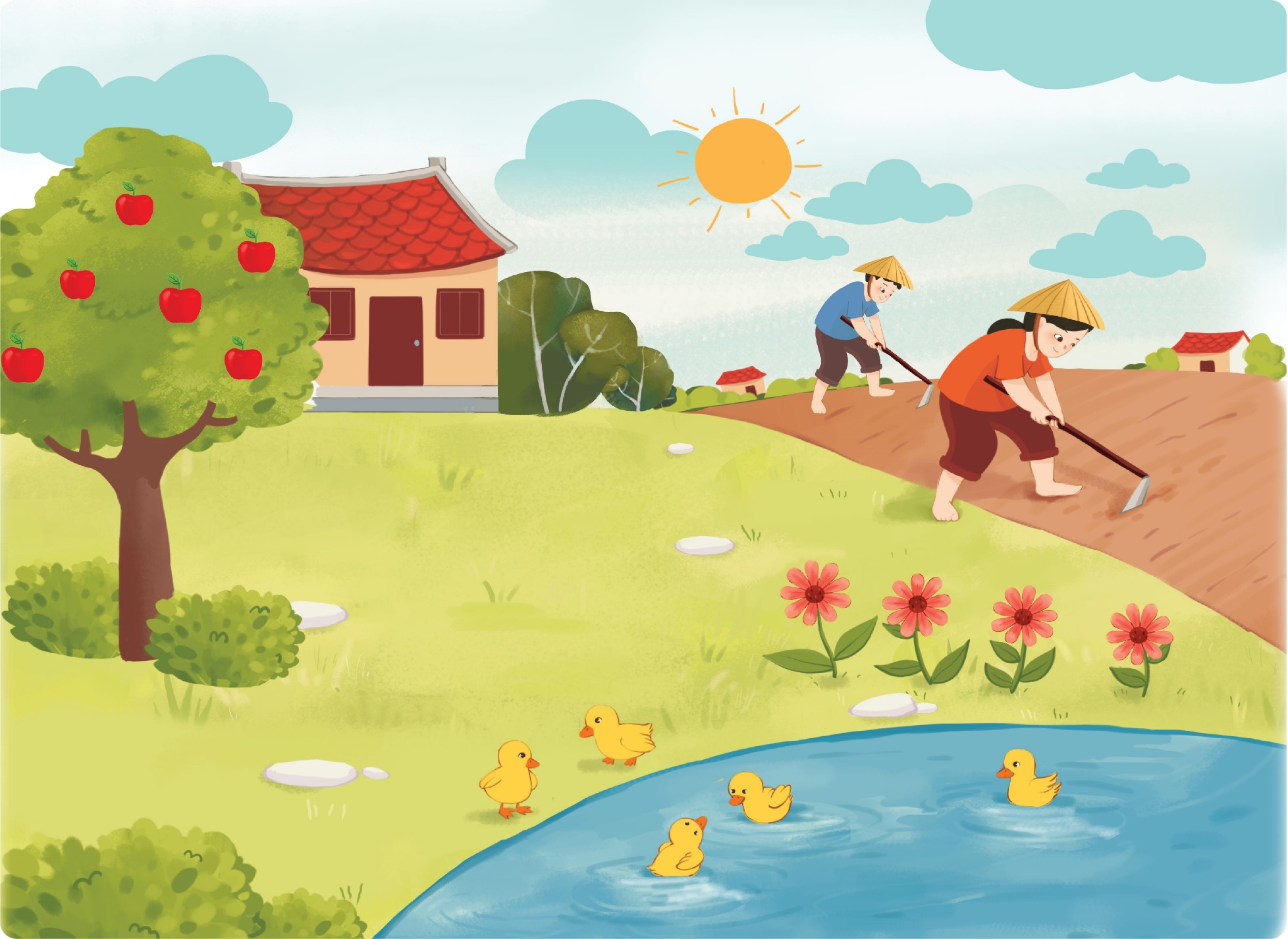 Quan sát
 tranh
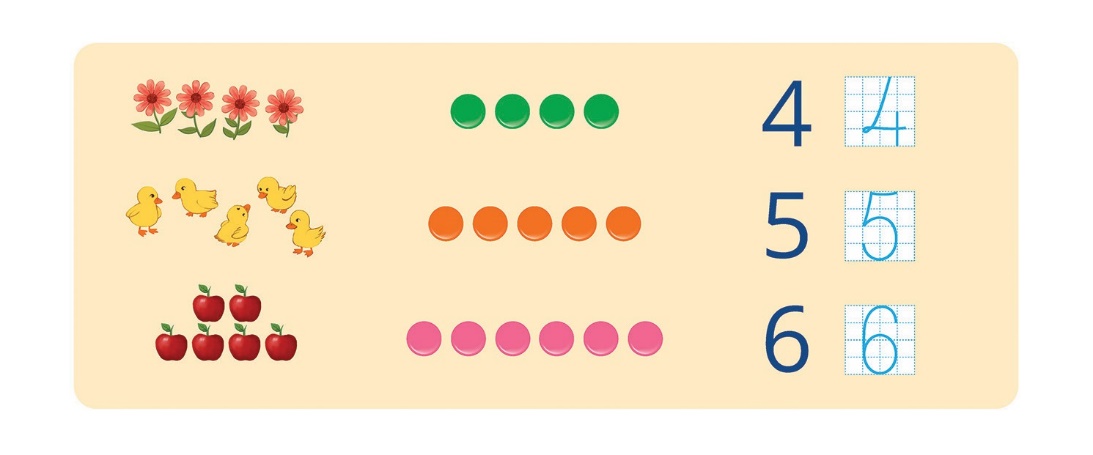 4
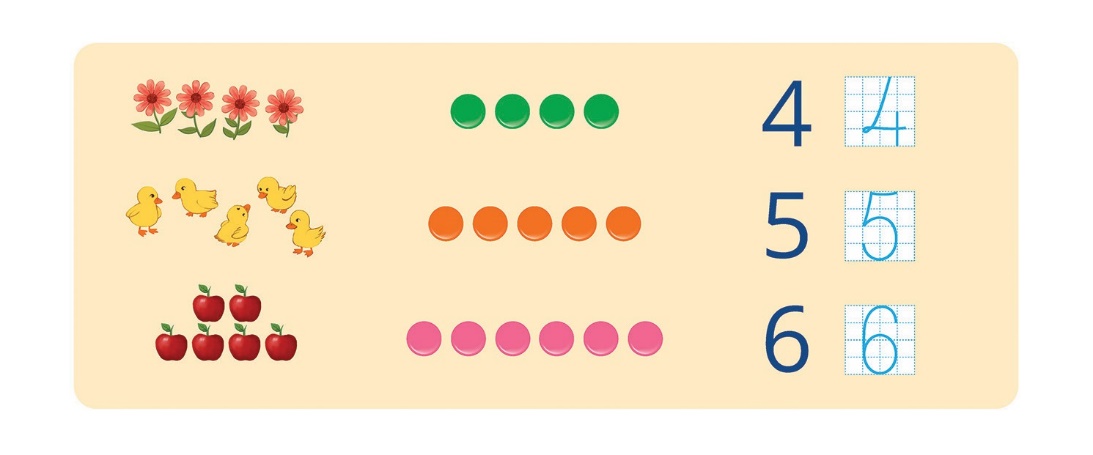 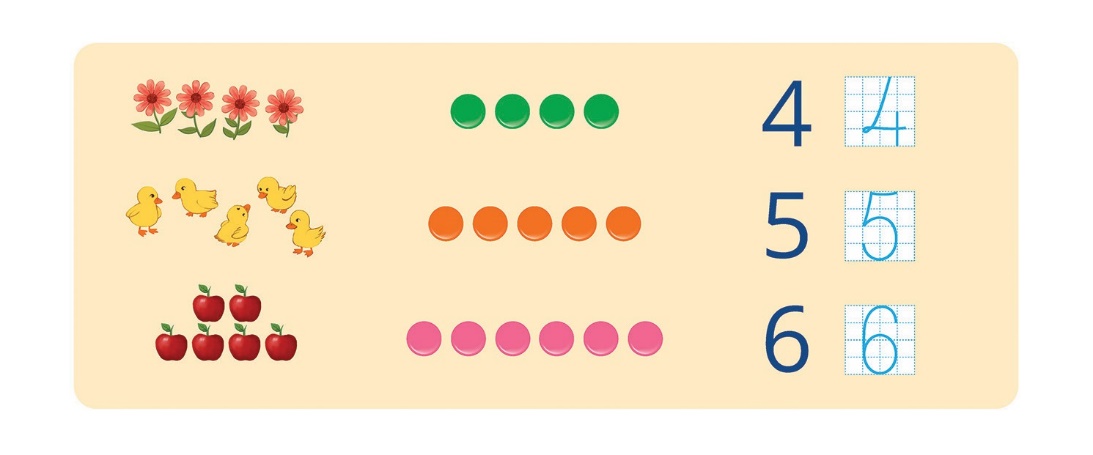 5
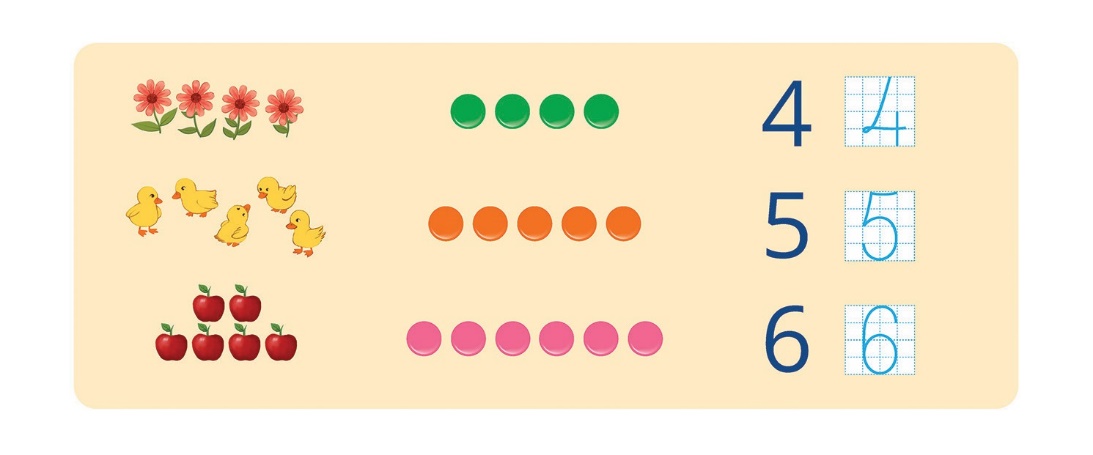 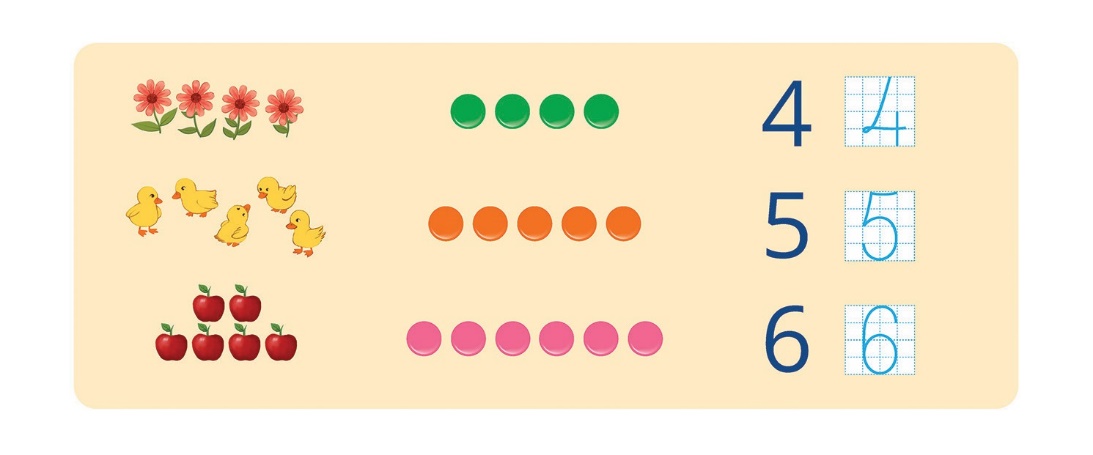 6
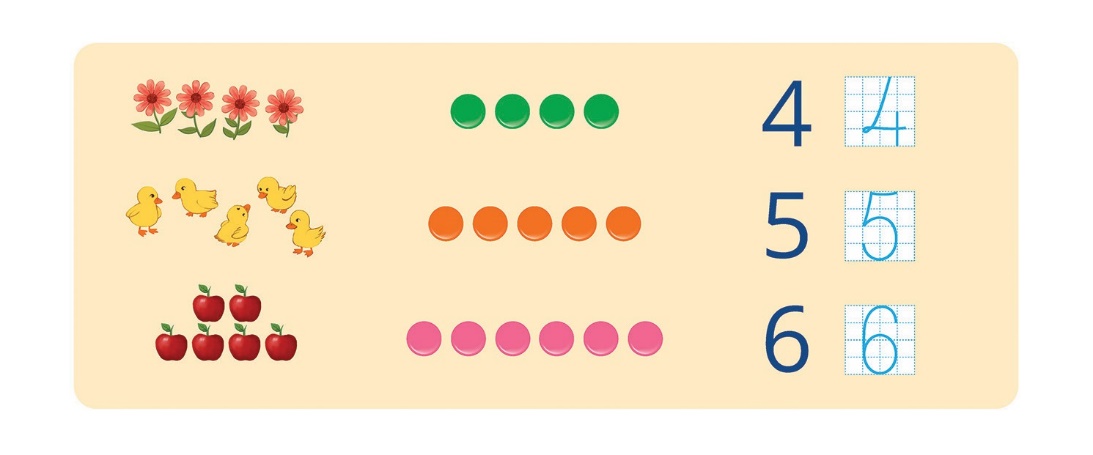 VIẾT SỐ 4
4
VIẾT SỐ 5
5
VIẾT SỐ 6
6
HOẠT ĐỘNG 3: THỰC HÀNH
1
Số
?
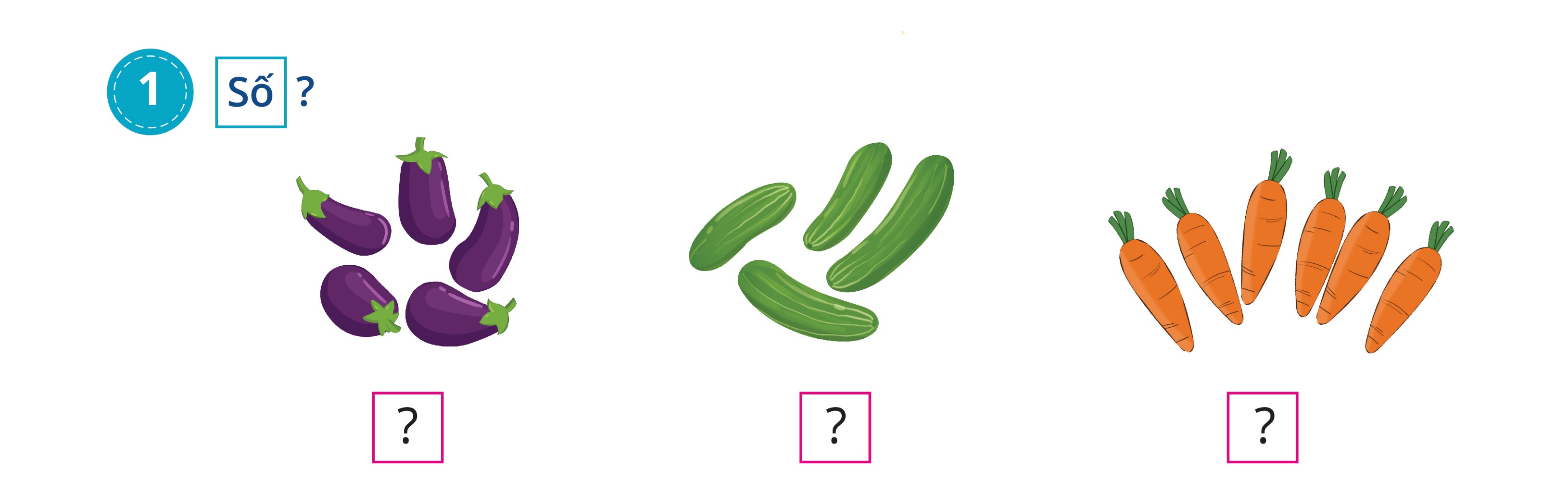 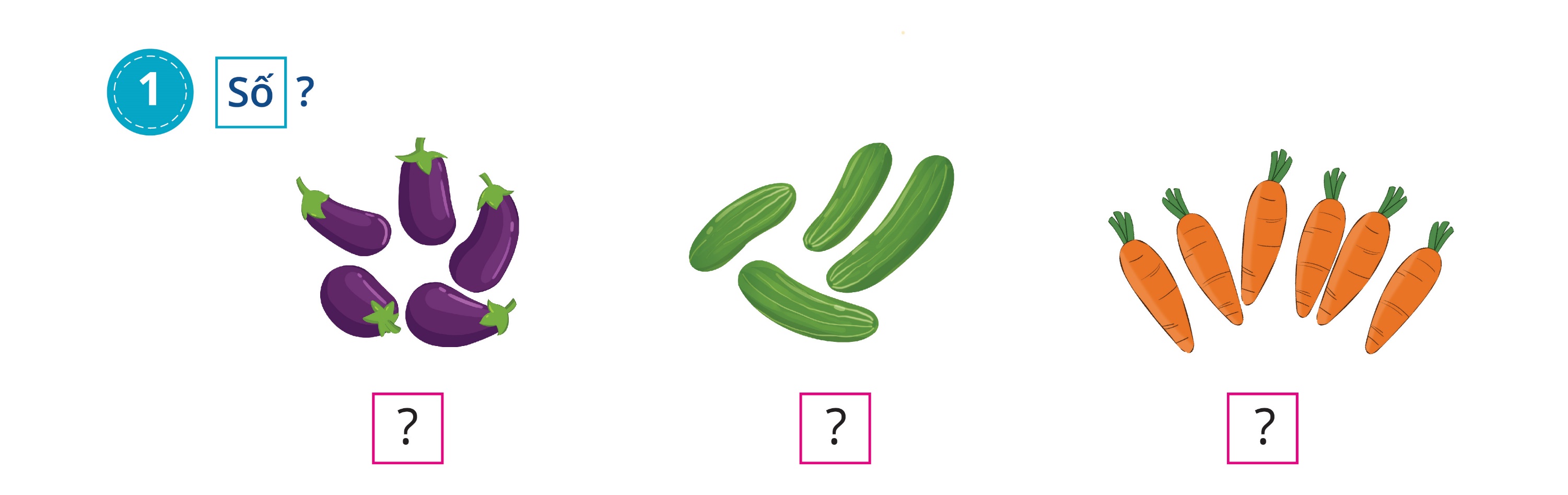 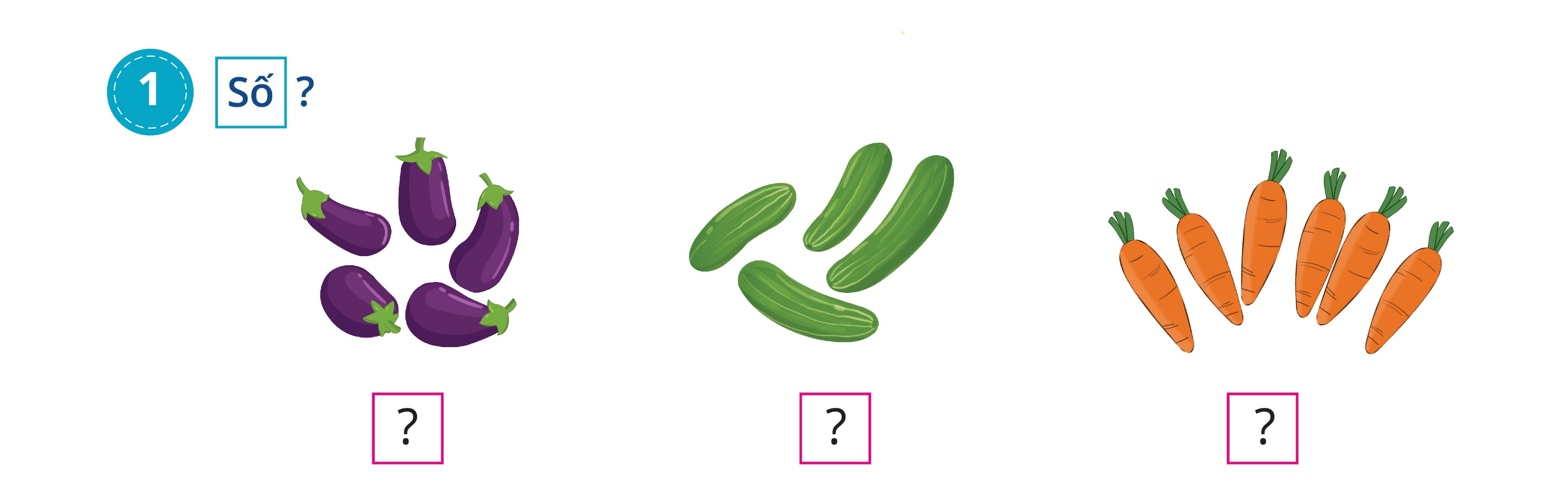 6
5
4
1
Lấy số hình phù hợp ( theo mẫu):
4
5
6
3
3
Số
?
5
1
2
3
4
6
Số
HOẠT ĐỘNG 4: VẬN DỤNG
?
4
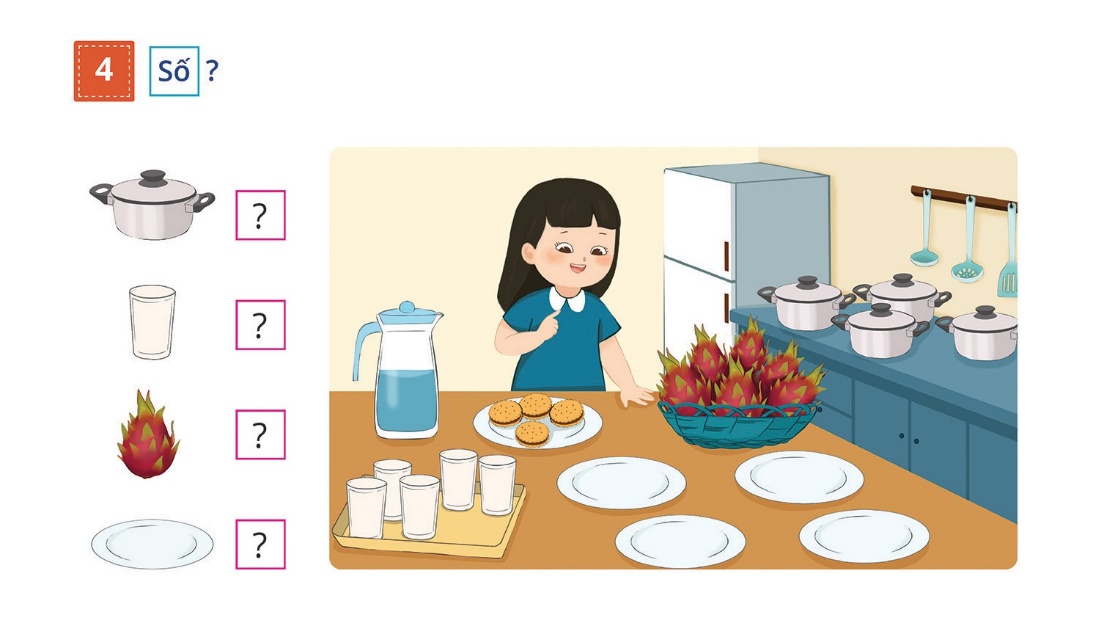 4
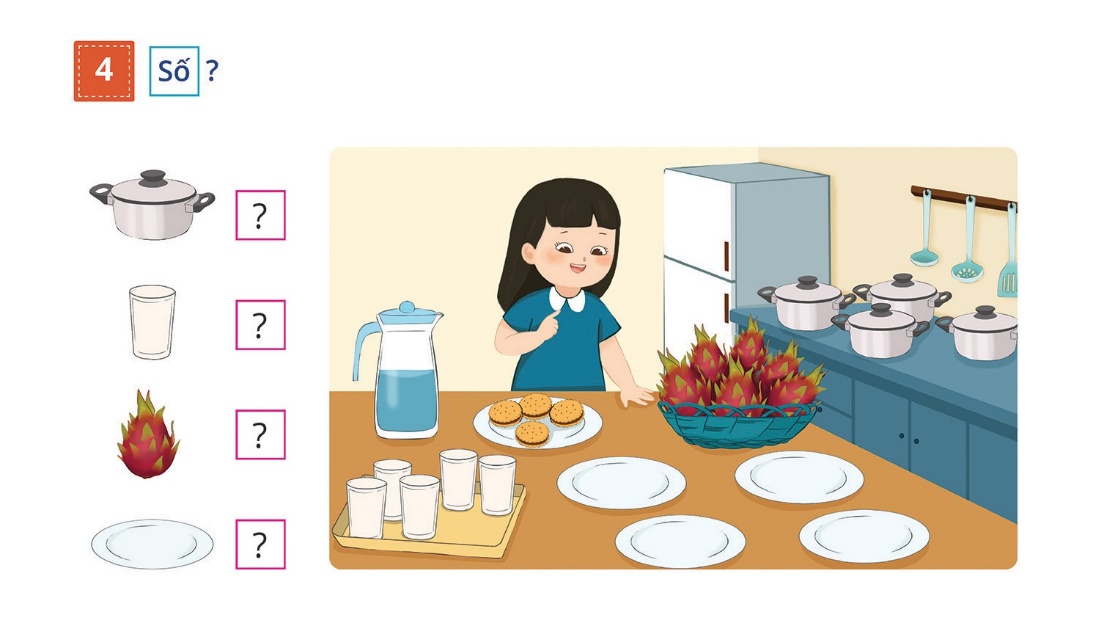 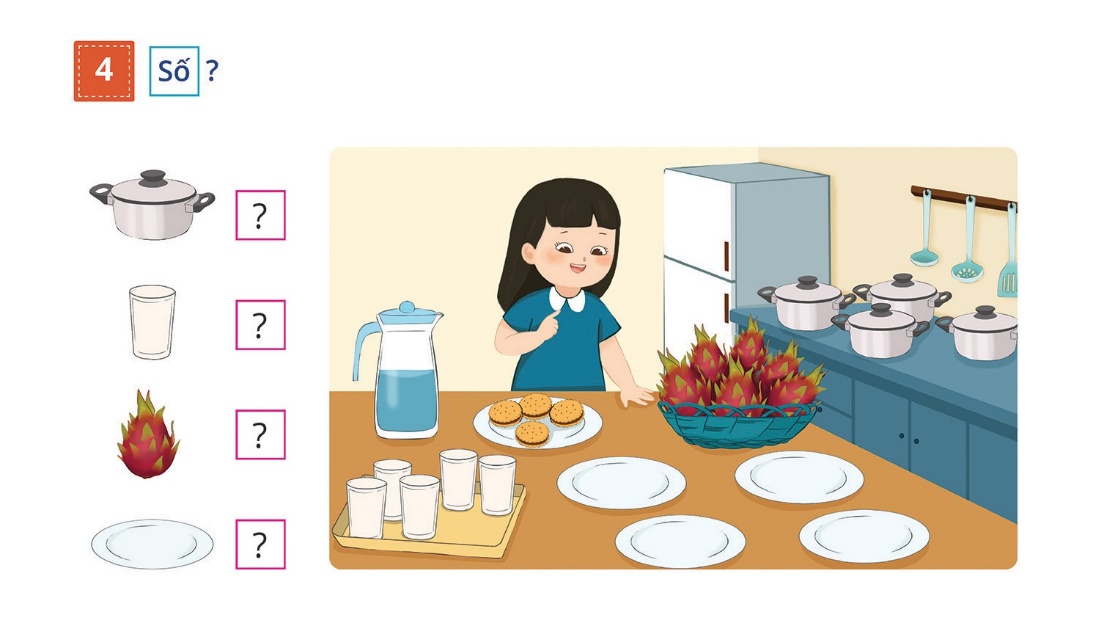 5
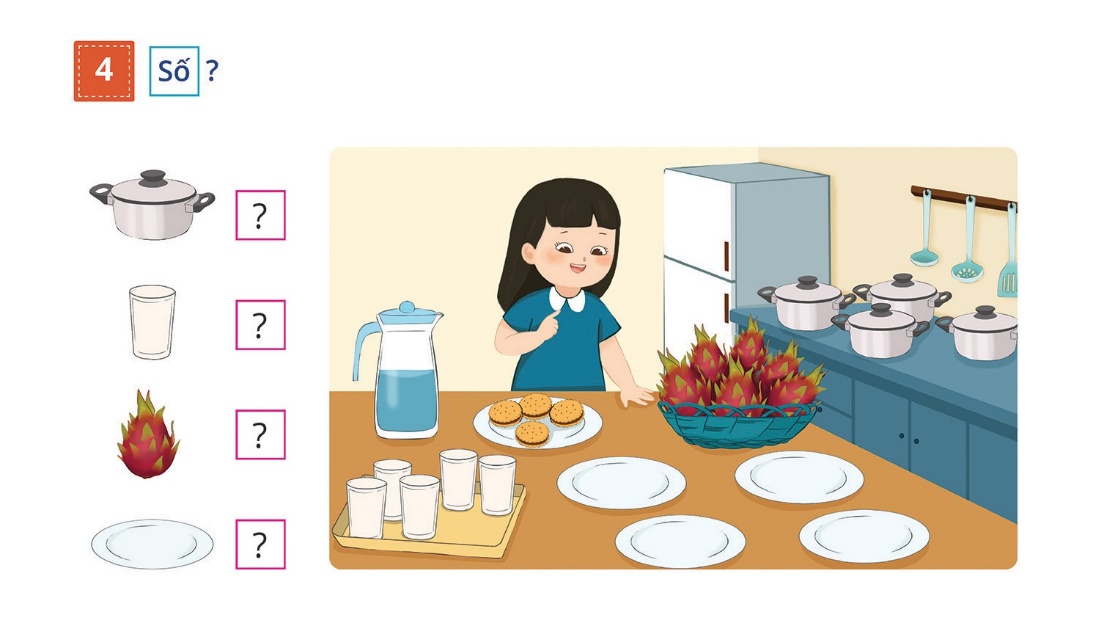 6
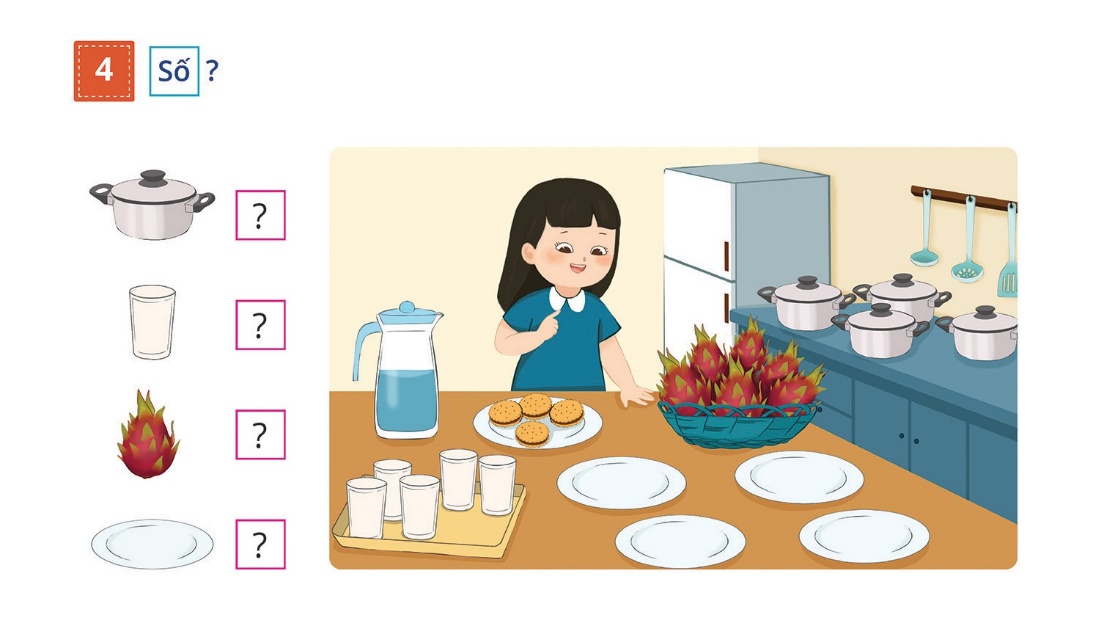 4
HOẠT ĐỘNG 4: CỦNG CỐ
Ngộ Không thật
Ngộ Không giả
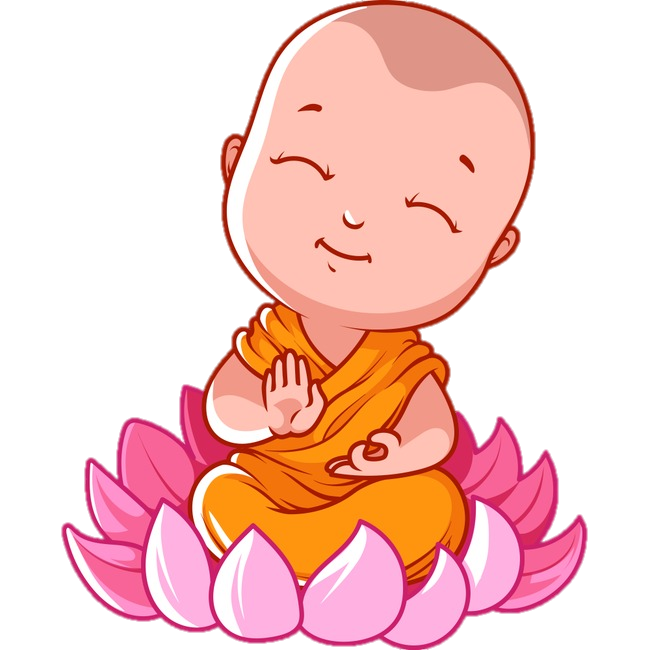 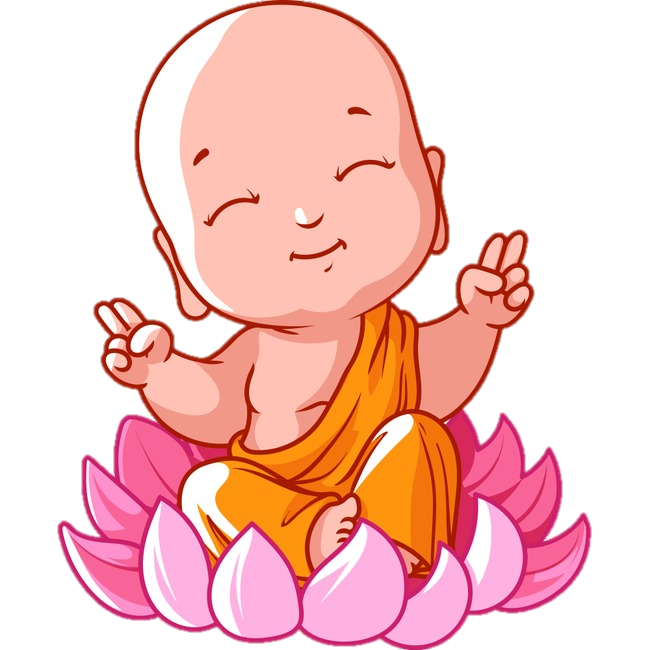 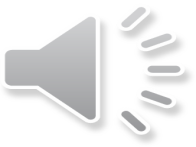 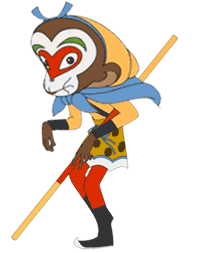 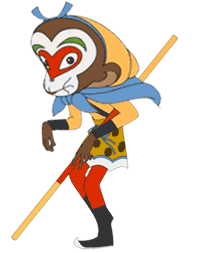 Số ?
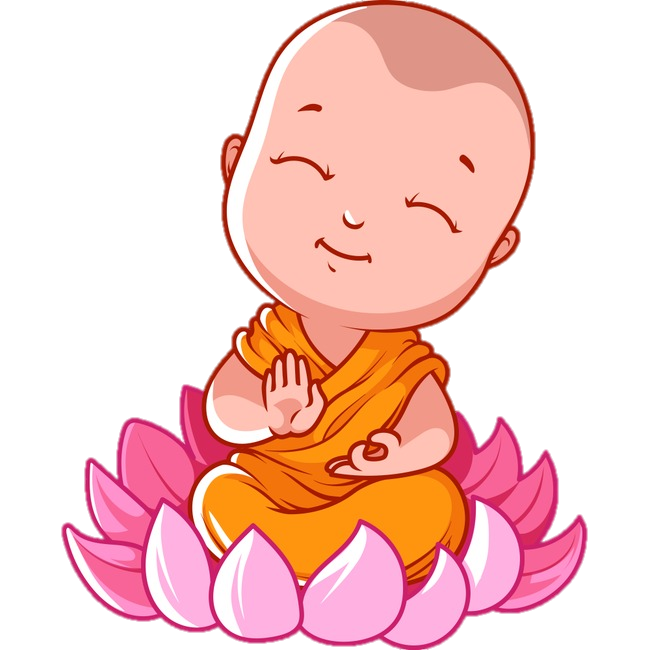 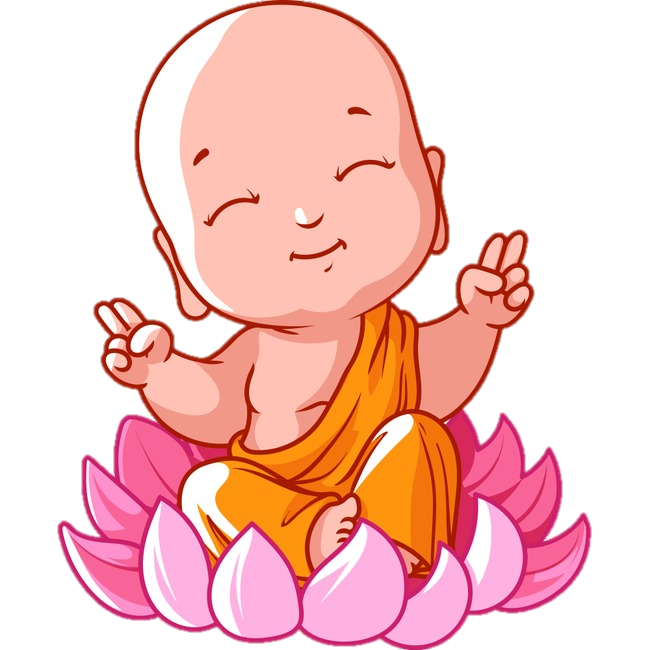 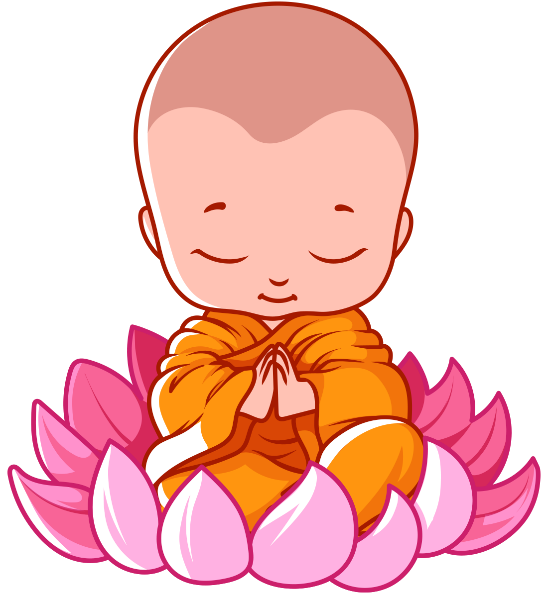 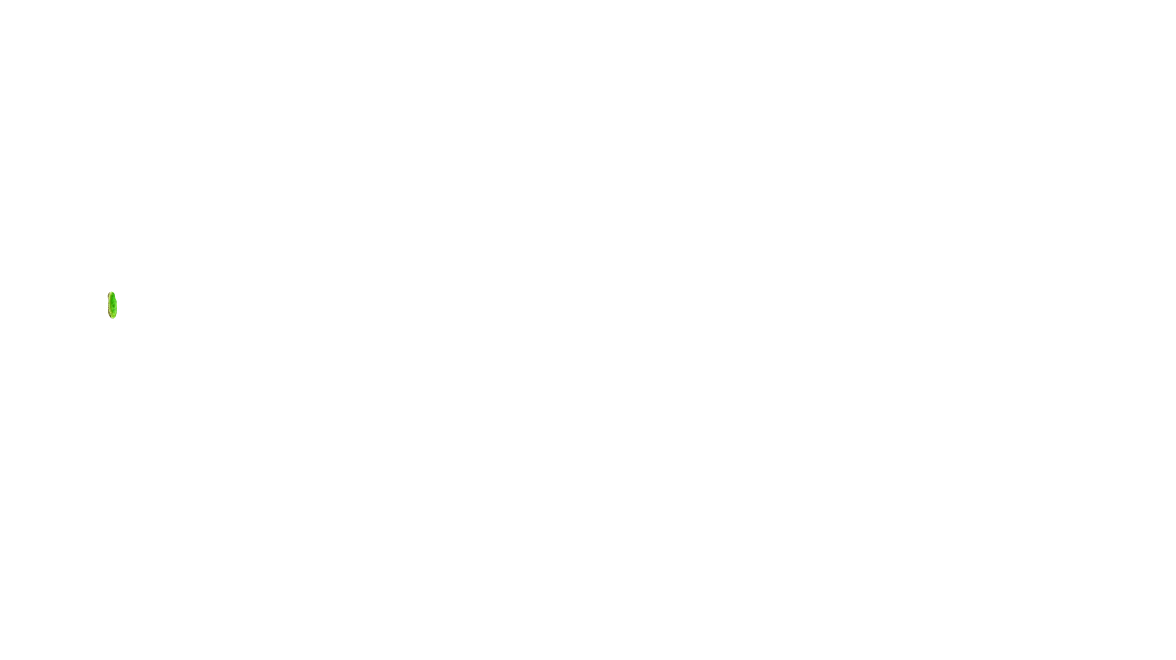 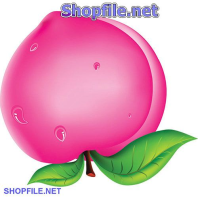 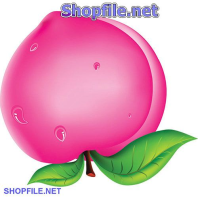 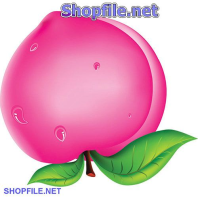 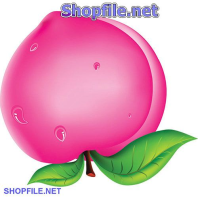 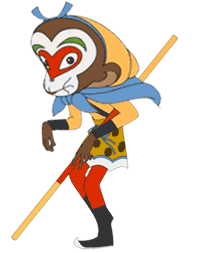 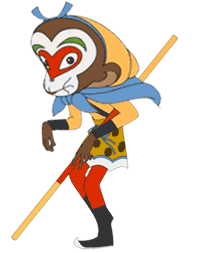 CHỌN SAI RỒI BỌN TA ĐI ĐÁNH TIẾP ĐÂY
A. 4
B. 5
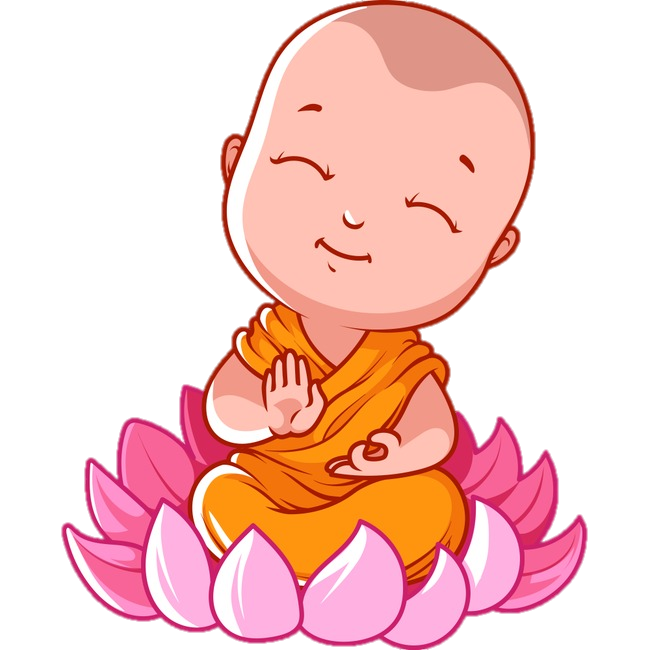 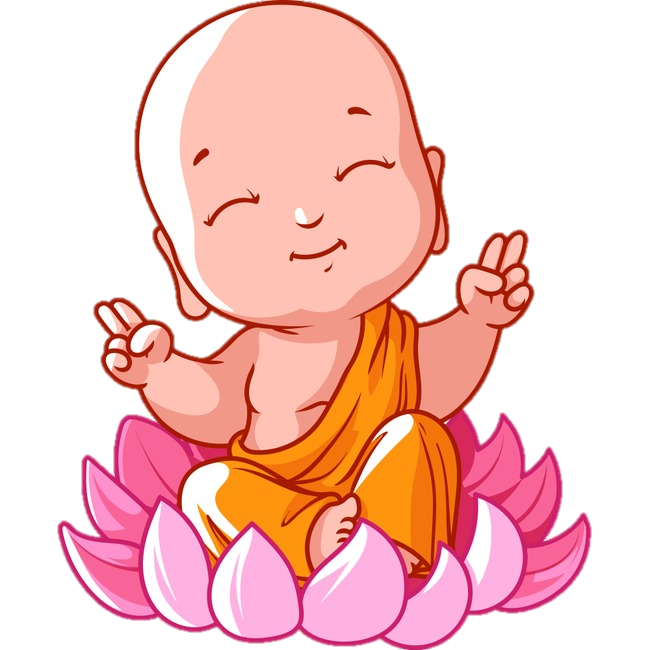 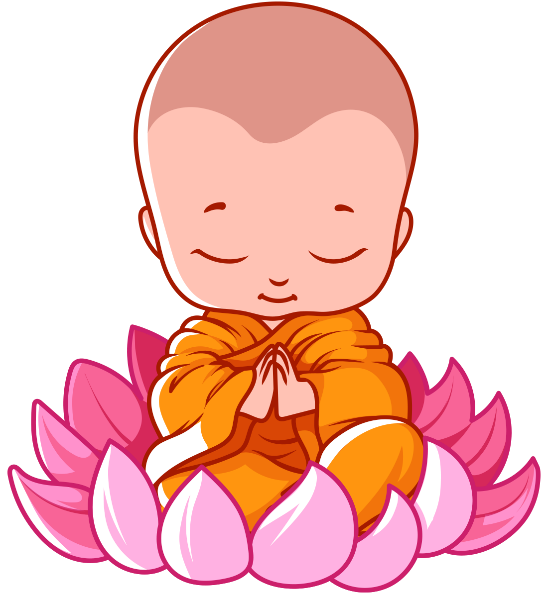 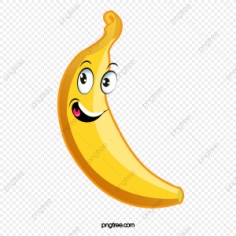 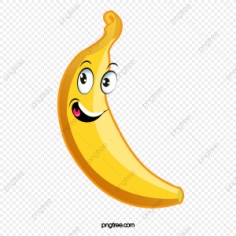 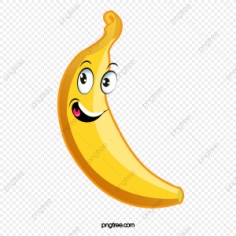 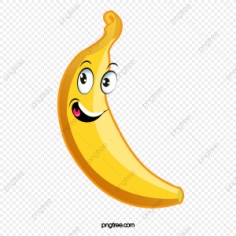 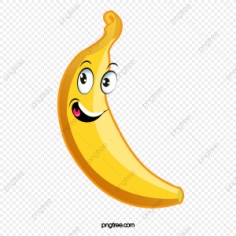 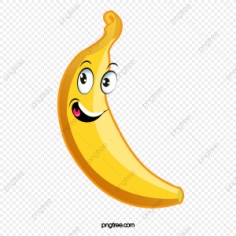 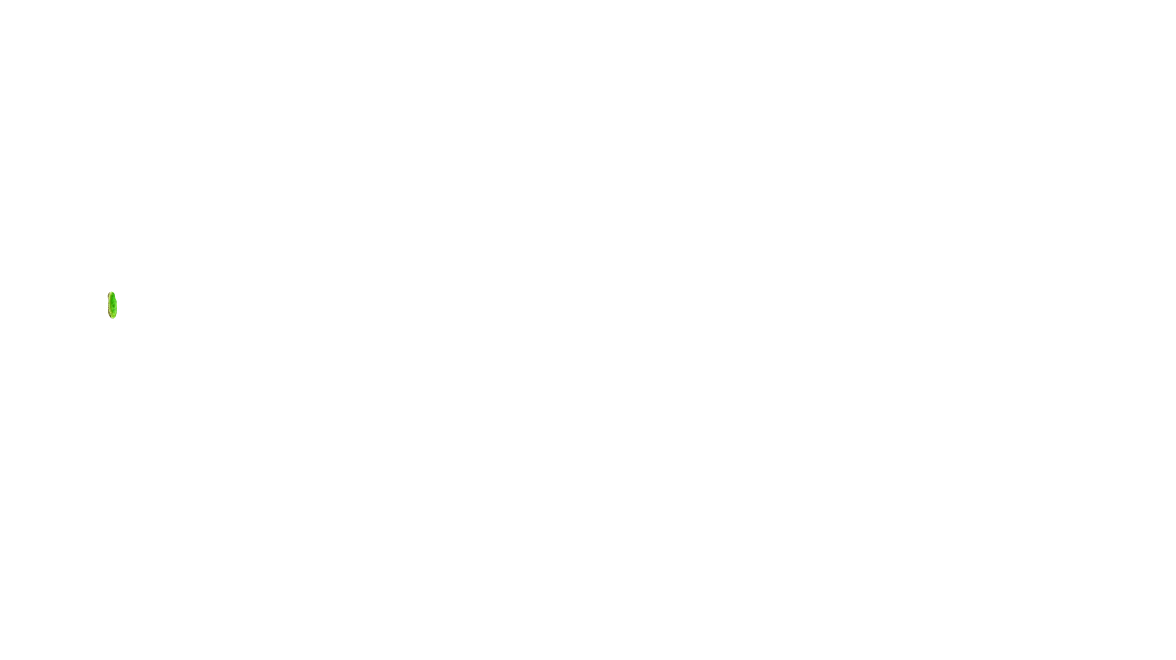 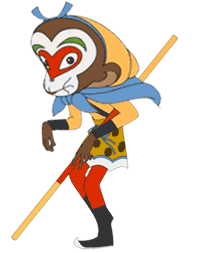 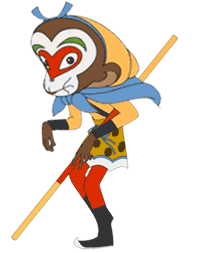 CHỌN SAI RỒI BỌN TA ĐI ĐÁNH TIẾP ĐÂY
A. 5
B. 6
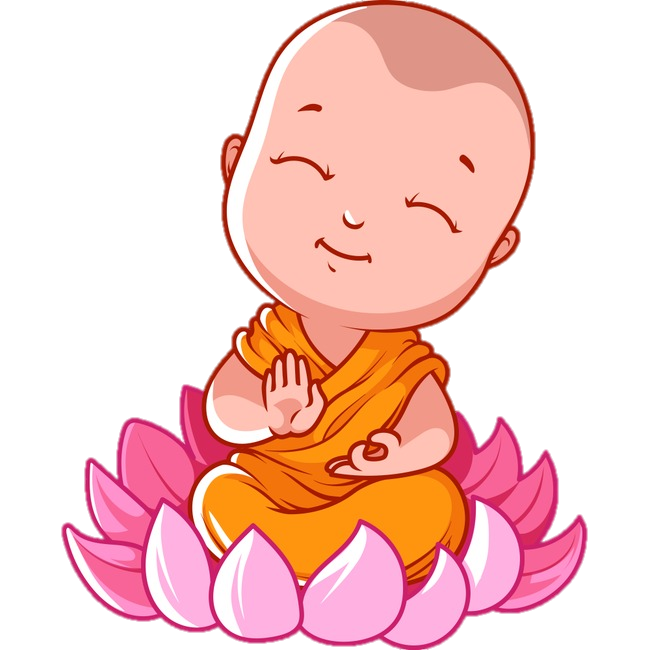 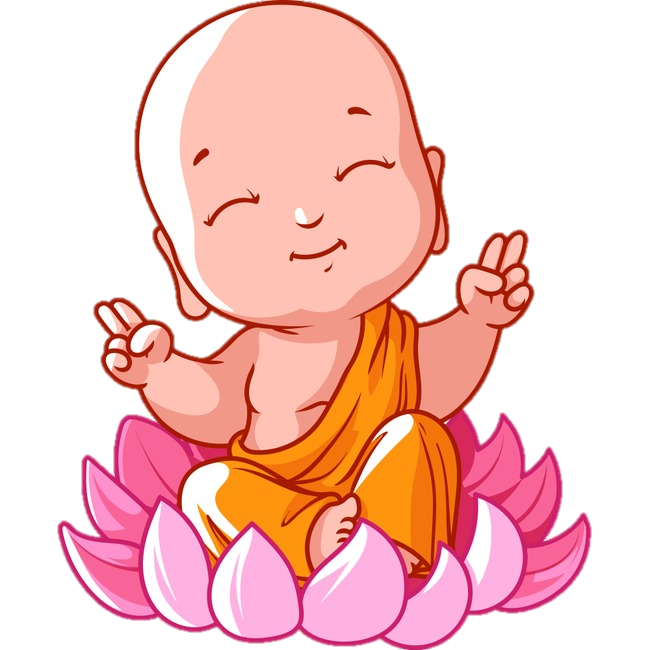 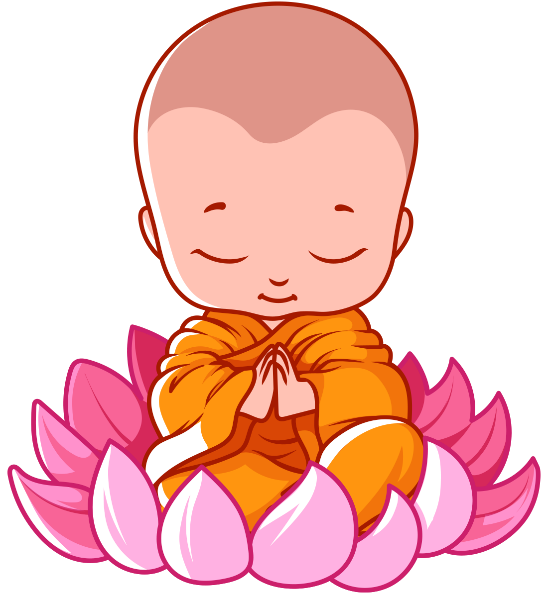 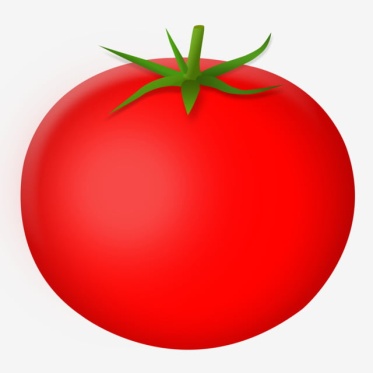 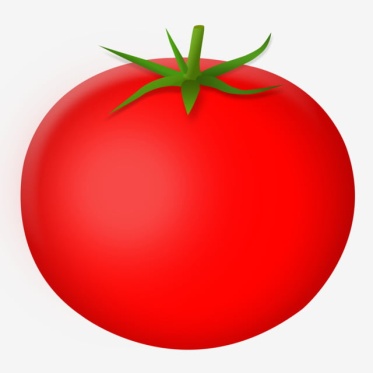 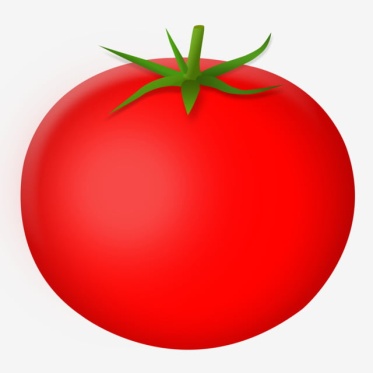 ?
5
4
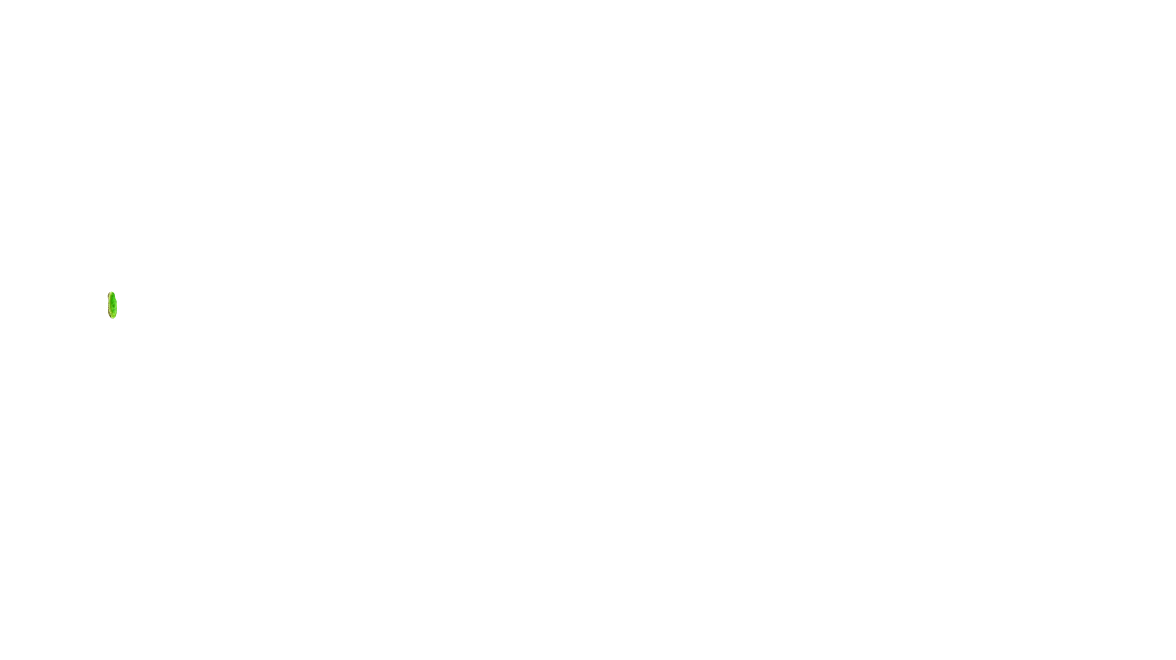 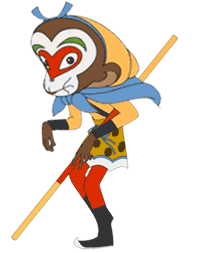 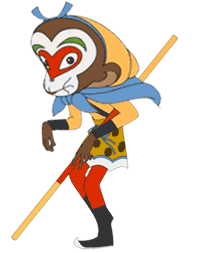 CHỌN SAI RỒI BỌN TA ĐI ĐÁNH TIẾP ĐÂY
A. 3
B. 6
SƠ ĐỒ TƯ DUY
HOẠT ĐỘNG 5: DẶN DÒ